Grado
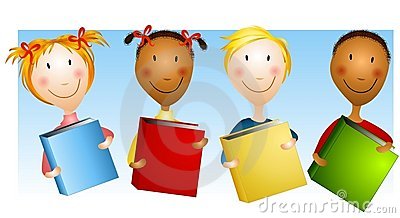 3er
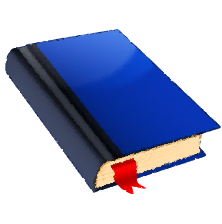 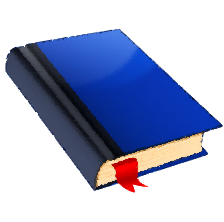 Pre-evaluación Trimestre 3 Instrucciones del maestro
Texto literario e informativo
Pasos secuenciales 
hacia el dominio del Estándar
Lectura
12 Preguntas de selección múltiple 
  1 Respuesta construida
Investigación
  3 Respuestas construidas
Escritura
  1 Composición completa (Tarea de rendimiento)
  1 Escrito Breve
  1 Escribir para revisar 
Escritura con lenguaje integrado
  1 Lenguaje/vocabulario
  1 Editar/clarificar
Tarea de rendimiento al nivel de grado
3er
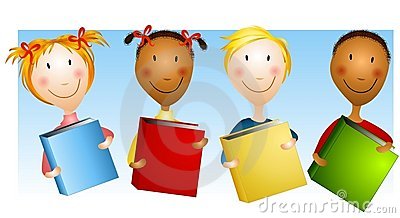 Trimestre tres
Pre-evaluación
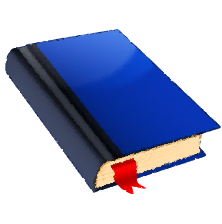 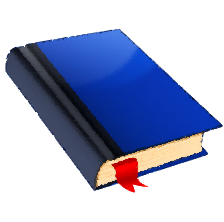 Nota:  Pueden haber más estándares por objetivo.  Los estándares de escritura evaluados aparecen dentro del recuadro.
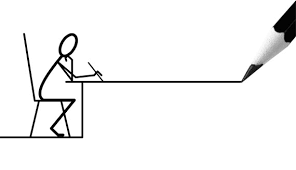 Las actividades para la tarea de rendimiento en las clases de K − 6 fueron escritas por :                                                                                                                                                                                                                                                                                                                                                                                                                                                                                                                                                                                                                                                                                                                                                                                                                                                                                                                                                                                                                                                                                                                                                                                                                                                                                                                                                                                                                                                                                                                                                                                                                                                                                                                                                                                                                                                                                                                                                                                                                                                                                                                                                                                                                                                                                                                                                                                                                                                                                                                                                                                                                                                                                                                                                                                                                                                                                                                                                                                                                                                                                                                                              Jamie Lentz, Gina McLain, Hayley Heider, Anna Wooley, Gretchen Erlandsen, Deborah Deplanche, Connie Briceno, Judy Ramer, Carrie Ellis, Sandra Maines, Renae Iversen, Anne Berg, Aliceson Brandt y Ko Kagawa.
3
Tarea de rendimiento - opcional
Trasfondo

Esta es una pre-evaluación para medir la tarea de escribir un artículo narrativo.  Las composiciones completas son siempre parte de una tarea de rendimiento. Una tarea de rendimiento completa tendría: 

Parte 1
Una actividad para toda la clase (30 minutos)
(35 minutos – trabajo independiente)
Pasajes o cualquier otra fuente de lectura 
3 preguntas de investigación 
Podrían haber otras preguntas de respuestas construidas.
Parte 2
Una composición completa (70 minutos)

Los estudiantes deben tener acceso a recursos para revisar la ortografía, pero no para revisar la gramática. Los estudiantes pueden hacer referencia a sus pasajes, tomar notas, las 3 preguntas de investigación y cualquier otra pregunta de respuesta construida, tantas veces como lo deseen. 

Instrucciones
30 minutos
Es posible que desee tener una actividad de 30 minutos para toda la clase. El propósito de una actividad PT (Performance Task - Tarea de Rendimiento) es asegurar que todos los estudiantes estén familiarizados con los conceptos del tema, y que conocen y entienden los términos clave (vocabulario) que están en el nivel más alto de su nivel de grado (palabras que normalmente no saben o que no son familiares dentro de su trasfondo o cultura). ¡La actividad en el salón NO pre-enseña ningún contenido a ser evaluado!
35 minutos
Los estudiantes leen los pasajes independientemente.  Si tiene estudiantes que no pueden leer los pasajes, usted puede leérselos a ellos, pero por favor tome nota de los acomodos.  Recuerde a los estudiantes tomar notas mientras leen.  Durante la evaluación de SBAC, a los estudiantes se les permite conservar sus notas como referencia.  
Los estudiantes contestan las  3 preguntas de investigación o cualquier otra pregunta de respuesta construida. Los estudiantes deben hacer referencia a estas respuestas cuando estén escribiendo su artículo informativo.
15 minutos de receso
70 minutos
4. Los estudiantes escriben una composición completa (artículo narrativo).

CALIFICACIÓN
Se provee una rúbrica narrativa.  Los estudiantes reciben 3 puntajes:

Organización y propósito
Evidencia y elaboración
Convenciones
4
Observar las ballenas 
(o Avistamiento de ballenas)
Tarea de rendimiento: Actividad de la clase

Esta pre-actividad para la clase sigue el diseño general de elementos contextuales, recursos, objetivos de aprendizaje, términos clave y propósito del Consorcio de Evaluciones Smarter Balanced (SBAC). [http://oaksportal.org/resources/]
La actividad fue escrita por Connie Briceño y Deborah Delplanche.

La actividad en el salón de clase introduce a los estudiantes al contexto de una tarea de rendimiento, para que no estén en desventaja al demostrar las destrezas que la tarea intenta evaluar. 

Los elementos contextuales incluyen:

Un entendimiento del escenario/ambiente o de la situación en la que se sitúa la tarea. 
2.    Conceptos potencialmente desconocidos que están asociados al escenario/ambiente.
3.    Términos clave o vocabulario que los estudiantes necesitarán entender con el fin de participar de manera significativa y completar la tarea de rendimiento.

Con la actividad en el salón de clase también se pretende generar el interés de los estudiantes  hacia una mayor exploración de la idea clave (las ideas claves). La actividad debe ser fácil de implementar con instrucciones claras. 

Por favor, lea toda la actividad antes de comenzarla con los estudiantes,  para asegurar que se complete con antelación cualquier preparación en el salón. A lo largo de la actividad, se permite pausar y preguntar a los estudiantes si tienen preguntas.

Recursos necesarios:

Proyector Elmo para mostrar el video y los materiales complementarios

Metas de aprendizaje:

Los estudiantes:
 describirán cómo es estar en un barco para observar/avistar ballenas
 verán un video que mostrará un encuentro real acerca de observar/avistar las ballenas
podrán identificar el diálogo en el video


Los estudiantes entenderán los términos clave:
Nota: Las definiciones que se proporcionan aquí son para la conveniencia de los facilitadores. Se espera que los estudiantes entiendan estos términos clave en el contexto de la tarea, no que se memoricen las definiciones.

Complejo – que no es fácil de entender o explicar
Comportamiento- La manera cómo una persona o un animal actúa
Barco para observar/avistar ballenas- un barco especial que lleva a las personas a alta mar en busca de ballenas. 
Diálogo- Cuando las personas hablan unas con otras o expresan sus pensamientos en voz alta.

*Los facilitadores pueden decidir si quieren mostrar materiales complementarios utilizando un proyector o un computador / Smartboard, o si quieren hacer copias y entregarlas a los estudiantes.
5
Rev. Control:  07/01/2015 HSD – OSP and Susan Richmond
Actividad:  Avistamiento de ballenas continuación…

[Objetivo: El objetivo del facilitador es crear una discusión que describa un evento sobre  observar ballenas  y como sería la experiencia de estar en un barco para observar/avistar ballenas.] 

El facilitador dice: Hoy, vamos a prepararnos para la Tarea de rendimiento: Observar/avistar las ballenas. ¿Alguno de ustedes ha estado alguna vez en un barco en el océano?

[Llame a tres estudiantes y pídale que compartan brevemente sus experiencias.]

El facilitador dice: Las personas pueden tener muchas aventuras en el océano.  A algunas les gusta ir de paravelismo . Otros van de pesca de alta mar o van a  bucear.  Una de las cosas mas extraordinarias que puedes hacer en el medio del océano es observar /avistar las ballenas.

[Muestre la Figura 1 en Elmo.]

El facilitador dice: Mira la fotografía de un barco para observar/avistar ballenas.  Habla con tu compañero sobre lo que notas en la fotografía.

[Dé a los estudiantes tiempo para compartir con un compañero.  Comparta con todo el grupo algunas de sus ideas.]

El facilitador dice: Hay muchas cosas emocionantes que se pueden ver en un barco para observar/avistar ballenas en el océano abierto.  Quiero que se imaginen como sería estar en uno de esos barcos.

[Muestre la figura 2 en el Elmo]

El facilitador dice: Vamos a ver un video de personas que tuvieron la experiencia de observar/avistar las ballenas.

Whale watching video [Haga clic con el botón derecho en el enlace.  Entonces, haga clic en open hyper link para obtener acceso al video]


El facilitador dice: Como pueden ver en el video es increíble observar/avistar el comportamiento de la ballena jorobada.  Hay razones para este comportamiento que pueden resultar complejas y difíciles de entender.  ¿Cuál comportamiento de las ballenas observaron en este video?

[Dé a los estudiantes de 1-2 minutos para compartir sus observaciones. Entonces tome varios minutos para compartir con la clase.]
6
Rev. Control:  07/01/2015 HSD – OSP and Susan Richmond
El facilitador dice:  Ahora veremos el video de nuevo. Esta vez, pon atención a como los kayakistas reaccionan al ver las ballenas por medio de escuchar con cuidado lo que se dicen los unos a los otros.

Pregunta de discusión:  Dialoguen en cuanto a cómo creen que las dos personas que están en la kayak se sintieron mientras observan las ballenas. ¿Cómo saben?

Posible respuestas del los estudiantes: 
Asustados 
Emocionados
Sorprendidos
Espantados

Pregunta de discusión:  Dialogue acerca de lo que los kayakistas dijeron para expresar sus sentimientos.

Posible respuestas de los estudiantes: 
¡Una está muy cerca!
¡Oh no! ¿Viste eso?
Estaban gritando— ¡Oh,  estamos rodeados por ellas!
Diciendo ante la cámara que fue el momento  más asombroso pero también el  más aterrador de mi vida.
El corazón latía fuertemente y  tenia la boca seca.

El facilitador dice: En un cuento narrativo, ¿cómo se  le llama a cuando las personas están hablando entre si o expresando sus pensamientos en voz alta?

[Habla con tu compañero, entonces comparte en voz alta]

El facilitador dice:  Escuché que algunos de ustedes utilizaron la palabra diálogo, y eso es correcto.  Recuerden que diálogo es lo que dicen los personajes en una historia.  Estarán utilizando  diálogo en su tarea de rendimiento.

El facilitador dice: En su tarea de rendimiento,  van a aprender más acerca de las ballenas jorobadas. El trabajo en grupo que hicieron hoy debe ayudarles  a prepararse para la investigación y el escrito que van a hacer en la tarea de rendimiento.

Nota: El facilitador debe recoger las notas de los estudiantes de esta actividad.
7
Rev. Control:  07/01/2015 HSD – OSP and Susan Richmond
Materiales complementarios
Figura 1
Barco para observar/avistar ballenas
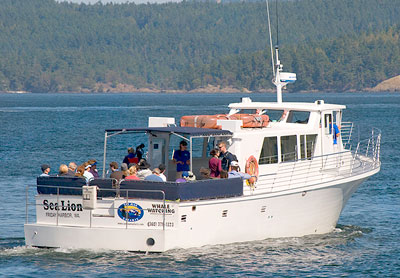 Website link
8
Materiales complementarios
Figura 2
Observando un grupo de ballenas
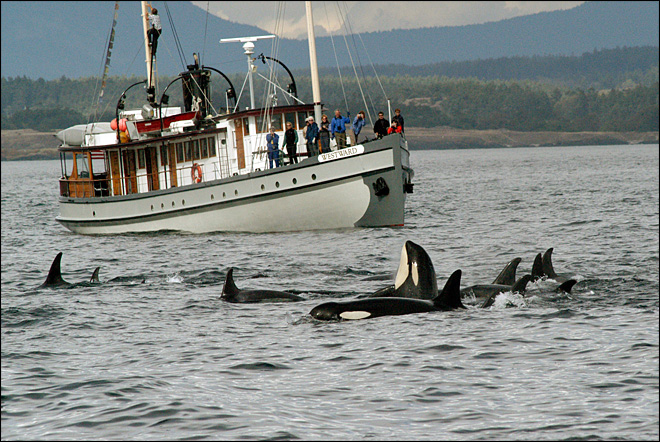 9
Ordenar en la Imprenta de HSD…
http://www.hsd.k12.or.us/Departments/PrintShop/WebSubmissionForms.aspx
Instrucciones
Las Evaluaciones de HSD para las escuelas primarias no ofrecen un guion para el maestro, ni son por tiempo. Son una herramienta para tomar decisiones informadas relacionadas con la instrucción. La intención de estas evaluaciones no es que los estudiantes "adivinen y verifiquen" las respuestas sólo para terminar una evaluación. 
Todos los estudiantes deben “progresar hacia” tomar las evaluaciones independientemente, pero muchos necesitarán estrategias que los ayude a desarrollar académicamente. Si los estudiantes no están leyendo al nivel de grado y no pueden leer el texto, por favor, lea los cuentos a los estudiantes y haga las preguntas. Permita a los estudiantes leer las partes del texto que puedan. Favor de tomar en cuenta el nivel de diferenciación que un estudiante necesita.
Acerca de esta evaluación

Esta evaluación incluye:  Respuestas de selección múltiple, Respuesta construida y una Tarea de Rendimiento.
About this Assessment

This assessment includes:  Selected-Response, Constructed-Response, and a Performance Task.
No hay preguntas/elementos de tecnología (TE). Nota:  Se recomienda enfáticamente que los estudiantes tengan experiencia con los siguientes tipos de tareas, en varios lugares de práctica educativa en línea (internet), ya que éstas no  están en las evaluaciones de primaria de HSD: reordenar texto, seleccionar y cambiar texto, seleccionar texto, seleccionar de un menú desplegable (drop-down).
5
Ejemplo de una Progresión de aprendizaje  para RL.2.1
Las pre-evaluaciones miden los puntos de ajuste que aparecen en morado
CFA
RL.2.2.1 evaluación del estándar a nivel de grado
Pre-evaluación y Progresiones de aprendizaje

Las pre-evaluaciones son particularmente únicas.

Ellas miden el progreso hacia un estándar. 

Diferentes a los CFAs (Common Formative Assessments) que miden el dominio del estándar, las pre-evaluaciones son más como un panorama de las fortalezas  y las deficiencias del estudiante, que miden las destrezas y conceptos que este necesita a lo largo del camino para poder alcanzar el dominio del estándar.
















¿Qué hay de una post evaluación? No existe una post-evaluación estandarizada.
La verdadera medida de cómo los estudiantes están trabajando a lo largo del camino, se evalúa en el salón de clases durante la instrucción y la evaluación formativa. Por esta razón los CFAs no se llaman post evaluaciones. Los CFAs miden el objetivo final, o el dominio del estándar. Sin embargo, sin las pre-evaluaciones, ¿cómo sabríamos en qué enfocar nuestra instrucción a través de cada trimestre?

Progresiones de aprendizaje: son el conjunto pronosticado de destrezas necesarias para poder completar la demanda de la tarea requerida de cada estándar. Las progresiones de aprendizaje fueron alineadas a la matriz Hess Cognitive Rigor Matrix.

Las pre-evaluaciones miden el dominio del estudiante que se indican en los recuadros morados (puntos de ajuste). Estos puntos son tareas que nos permiten ajustar la instrucción basado en el rendimiento. Por ejemplo, si un estudiante tiene dificultades en el primer punto de ajuste en color morado (DOK-1, Cf), el maestro tendrá que regresar a las tareas previas al DOK-1 Cf y desarrollar estratégicamente la  instrucción  para cerrar la brecha, moviéndose continuamente hacia adelante hasta el final de la progresión de aprendizaje.

Hay una lista de cotejo de las Progresiones de aprendizaje en lectura para cada estándar en cada grado, que se puede utilizar para monitorear el progreso. Está disponible en: 

http://sresource.homestead.com/Grade-3.html
Después de haber dado  la pre-evaluación, las progresiones de aprendizaje proporcionan tareas de evaluación por debajo y cerca del nivel del grado a través de cada trimestre.
Comienzo del trimestre
Al final del trimestre
Durante el trimestre
11
Quarter Three Reading Literature Learning Progressions.  
The indicated boxes highlighted before the standard, are assessed on this pre-assessment. The standard itself is assessed on the Common Formative Assessment (CFA) at the end of each quarter.
Not assessed
Not assessed
12
Quarter THREE Reading Informational Learning Progressions.  
The indicated boxes highlighted before the standard, are assessed on this pre-assessment. The standard itself is assessed on the Common Formative Assessment (CFA) at the end of each quarter.
Not assessed
Not assessed
13
Grado 3
Notas  investigativas
Guía del maestro
Idea clave
Escribe una nueva idea clave sobre la idea principal

____________________________________________________________________________

____________________________________________________________________________

Detalles clave

Explica más acerca de la nueva idea clave.  Escribe dos detalles claves del párrafo o la sección que apoya la nueva idea clave. 
Detalle clave _________________________________________________________________________

     __________________________________________________________________________


Detalle clave     _________________________________________________________________________

      _________________________________________________________________________

Una y otra vez
¿Qué palabras o frases el autor utiliza una y otra vez? Escríbelas aquí. Piensa por qué el autor sigue usándolas una y otra vez.









Escribe una oración de conclusión que diga más acerca de la nueva idea clave y los detalles claves. Si puedes, utiliza algunas de las palabras de ‘una y otra vez’.
____________________________________________________________________________

____________________________________________________________________________
Instruya a los estudiantes a volver a leer un párrafo o sección del texto que les haya gustado o que usted haya escogido.

Pregunte: − ¿Esta sección o párrafo, presenta algo nuevo sobre la idea principal?” 
Esto es una idea clave sobre la idea principal (asegúrese de que los estudiantes sepan qué es la idea principal).

Pida a los estudiantes que escriban UNA oración breve sobre la nueva idea clave .
1
Pida a los estudiantes que busquen detalles clave  que  expliquen más sobre la nueva idea clave .

Los detalles clave  son razones para apoyar una idea clave.  Instruya a los estudiantes a escribir 2 detalles clave breves que apoyen la idea clave.  

Ejemplo: si la  idea  principal es sobre perros y …

“Al perro le gusta jugar,” (es la idea clave),
Entonces, algunos detalles clave podrían ser:  
al perro le gusta jugar a buscar cosas.
al perro le gusta jugar con la pelota.
Recuerde que los estudiantes necesitarán tener una hoja para tomar notas por cada pasaje.
2
Instruya a los estudiantes  a que observen las palabras o ideas ‘una y otra vez’, y pregunte: −¿Ven ustedes algunas palabras o ideas ‘una y otra vez’ en las oraciones de ideas clave o detalles clave que escribieron?  ¿Pueden estas palabras ayudarles a escribir una oración de conclusión que diga más acerca de la idea clave que escogieron?  

Resumir es una parte importante de escribir conclusiones.  Es una estrategia sumamente importante que los estudiantes deben aprender para poder utilizar las destrezas de investigación de manera efectiva.
Pida a los estudiantes que relean el párrafo o sección que escribieron, y que escriban en el recuadro las palabras e ideas que ellos ven Una y otra vez.
 
Explique:  − Cuando los autores utilizan las mismas palabras, frases o ideas Una y otra vez, pregúntense a ustedes mismos “¿por qué?”.  Esto significa algo importante.
3
4
Diferenciación:
Estudiantes que necesiten más páginas – imprima cuántas sean necesarias. Estudiantes que se beneficiarían del enriquecimiento  –  pueden seguir adelante con más secciones o párrafos.  Estudiantes que necesitan instrucción más directa  – enseñe cada parte en mini lecciones. Estos conceptos pueden enseñarse por separado: 
Idea principal 
Idea clave
Detalles clave
Una y otra vez
Conclusiones - Resumir
Los estudiantes ELL pueden necesitar que cada parte sea enseñada usando una estructura del lenguaje (oración) que enfatice palabras de transición.
14
3er Grado
Notas investigativas
Nombre_________________     Pasaje_____________Idea principal ______________
Idea clave
Escribe una nueva idea clave sobre la idea principal

____________________________________________________________________________

____________________________________________________________________________

Detalles clave

Explica más acerca de la nueva idea clave.  Escribe dos detalles clave del párrafo o la sección que apoya la nueva idea clave. 
Detalle clave _________________________________________________________________________

     __________________________________________________________________________


Detalle clave     _________________________________________________________________________

      _________________________________________________________________________


Una y otra vez
¿Qué palabras o frases el autor utiliza una y otra vez? Escríbelas aquí. Piensa por qué el autor sigue usándolas una y otra vez.









Escribe una oración de conclusión que diga más acerca de la nueva idea clave y los detalles claves. Si puedes, utiliza algunas de las palabras de ‘una y otra vez’.
____________________________________________________________________________

____________________________________________________________________________
15
Determinando textos a nivel de grado

El nivel de grado de un texto se determina utilizando una combinación tanto de las nuevas escalas cuantitativas como de las medidas cualitativas de los CCSS.

Ejemplo:  Si el grado equivalente de un texto es 6.8 y tiene una medida lexile de 970, los datos cuantitativos muestran que la ubicación debe ser entre los grados  4 y 8.









Cuatro medidas cualitativas pueden examinarse desde la banda inferior de 4to grado  hasta la banda superior de 8vo grado para determinar la legibilidad a nivel de grado.















La combinación de la escala cuantitativa y las medidas cualitativas, para este texto en particular, muestra que el mejor nivel de legibilidad para este texto sería 6to grado.
Para ver más detalles sobre cada una de las medidas cualitativas, favor de ir a la diapositiva 6 de:
 http://www.corestandards.org/assets/Appendix_A.pdf
16
Rev. Control:  07/01/2015 HSD – OSP and Susan Richmond
Estándares ELP de 2do – 3ro organizados por Modalidad
Esta tarea de rendimiento se basa en la escritura. Como una opción, si desea dar seguimiento al crecimiento ELP como un segundo objetivo, los maestros pueden optar por evaluar ELP estándar 4 porque se alinea con esta tarea de rendimiento específica. La composición completa de su estudiante puede ser analizada para identificar los niveles de dominio lingüístico en inglés. Es evidente que los estudiantes estarán navegando a través de las modalidades para llegar al producto final. Sin embargo, es importante tener en mente qué es lo que está evaluando la tarea de rendimiento de un escrito de opinión, y cuán profundamente el estudiante entiende el contenido de la clase y el lenguaje. La meta de crecimiento ELP es proporcionar “la enseñanza escalonada justa" para que los estudiantes demuestren su comprensión a fin de que pasen de un nivel de competencia al siguiente.
Oregon ELP Standards Aligned with Performance Task, 2014; Arcema Tovar
Rev. Control:  07/01/2015 HSD – OSP and Susan Richmond
Clave para el puntaje:
# total correcto
1
0 - 4
= Emergiendo
2
5 - 7
= En desarrollo
3
8 - 10
= Competente
4
11 - 12
= Ejemplar
18
Rev. Control:  07/01/2015 HSD – OSP and Susan Richmond
Una nota sobre las respuestas construidas:  Las respuestas construidas no están escritas “en piedra.” No hay una manera perfecta en la que el estudiante deba responder. Busque la intención general de la pregunta y  la respuesta del estudiante y siga la rúbrica a continuación tanto como sea posible. Utilice su mejor juicio. A diferencia de las preguntas de  DOK-1 donde  hay una respuesta correcta o incorrecta,  las respuestas construidas son más difíciles de evaluar. La coherencia global de la intención del estudiante, basada en la mayor parte de sus respuestas, puede servirle de guía.
19
Una nota sobre las respuestas construidas:  Las respuestas construidas no están escritas “en piedra.” No hay una manera perfecta en la que el estudiante deba responder. Busque la intención general de la pregunta y  la respuesta del estudiante y siga la rúbrica a continuación tanto como sea posible. Utilice su mejor juicio. A diferencia de las preguntas de  DOK-1 donde  hay una respuesta correcta o incorrecta,  las respuestas construidas son más difíciles de evaluar. La coherencia global de la intención del estudiante, basada en la mayor parte de sus respuestas, puede servirle de guía.
20
Una nota sobre las respuestas construidas:  Las respuestas construidas no están escritas “en piedra.” No hay una manera perfecta en la que el estudiante deba responder. Busque la intención general de la pregunta y  la respuesta del estudiante y siga la rúbrica a continuación tanto como sea posible. Utilice su mejor juicio. A diferencia de las preguntas de  DOK-1 donde  hay una respuesta correcta o incorrecta,  las respuestas construidas son más difíciles de evaluar. La coherencia global de la intención del estudiante, basada en la mayor parte de sus respuestas, puede servirle de guía.
21
Una nota sobre las respuestas construidas:  Las respuestas construidas no están escritas “en piedra.” No hay una manera perfecta en la que el estudiante deba responder. Busque la intención general de la pregunta y  la respuesta del estudiante y siga la rúbrica a continuación tanto como sea posible. Utilice su mejor juicio. A diferencia de las preguntas de  DOK-1 donde  hay una respuesta correcta o incorrecta,  las respuestas construidas son más difíciles de evaluar. La coherencia global de la intención del estudiante, basada en la mayor parte de sus respuestas, puede servirle de guía.
22
23
Tarea de rendimiento:
Escribirás un cuento narrativo. Esto significa que incluye un inicio, desarrollo y un final en secuencia que siguen un orden lógico. Este es un cuento de fantasía.  En tu cuento vas a escribir de un o más de un personaje que va(n) a ver ballenas en un viaje en barco.  Usa detalles de los pasajes que has leído  para que te ayuden a escribir tu cuento. Luego, habla de lo siguiente:
¿Dónde está el escenario?  ¿Quiénes son los personajes?
¿Qué acontecimientos sucedieron?
Describe con detalles que vieron, escucharon, y sintieron los personajes.  Usa diálogo.
¿Qué dijeron los personajes? 
¿Qué aprendieron los personajes?   


Muestra de un escrito estudiantil ejemplar:
Una mañana cuando la niebla se estaba despejando, me vestí con entusiasmo. Me estaba alistando para ir con mi familia en un viaje especial por barco.  ¡Íbamos a ver ballenas!

Manejamos hacia la orilla del mar y nos subimos en un barco.  El guía del barco sabia mucho de ballenas. 


Yo le pregunte al guía— ¿Adónde vamos? Me dijo— Hacia la parte del mar donde se han visto ballenas.  No podía esperar.  Me paré cercas del guía en el barco quien era muy amable y contestó todas mis preguntas.


Después de un largo tiempo miramos una ballena.  El guía nos dijo que era una ballena jorobada. ¡Él dijo que la ballena jorobada pesa 80,000 libras!  Yo estaba preocupado(a) que la ballena golpeará el barco. De seguro el miedo era aparente en mi rostro porque el guía me dijo— No te preocupes—. Las ballenas jorobadas son amables. La ballena saltó fuera del agua y vimos sus aletas grandes. ¡Cuando bajó pegó el agua y nos salpicó a todos! ¡El soplo del viento me hizo temblar! ¡El guía nos dijo que este es un coletazo!  De pronto vimos mas ballenas jorobadas.  Aprendimos que ellas viajan como manada cuando cazan por su comida.


Se estaba oscureciendo cuando era tiempo de terminar el día.  De regreso a la orilla del mar nuestro guía nos tocó música extraña. Nos dijo que era el canto real de las ballenas jorobadas. Los sonidos eran bellos pero también un poco tristes.  Odiaba tener que dejar las ballenas. Pero sabía que tendría algo grandioso de que compartir con mis amigos y algo de que escribir cuando regresara a casa.
Engages reader and establishes storyline
Conventions for grammar and mechanics are used appropriately throughout.
Uses dialogue and description of characters’ actions, thoughts, and feelings to develop events or show the response of characters to situations.
Transitional words move story in event order – event sequence flows naturally.
Uses topic vocabulary from texts.
Has a clear and logical conclusion.
24
Grades 3 - 8: Generic 4-Point Narrative Writing Rubric
Working Drafts of ELA rubrics for assessing CCSS writing standards --- © (2010) Karin Hess, National Center for Assessment [khess@nciea.org
26
Grado
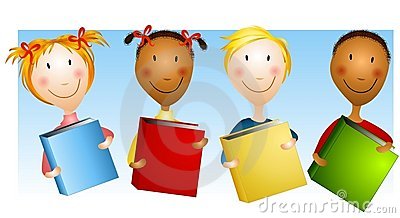 3er
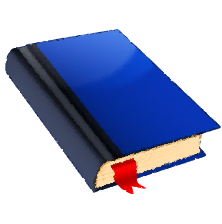 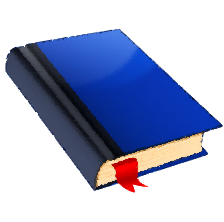 Copia del estudiante
Pre-evaluación Trimestre 3

Nombre ___________________
27
Instrucciones para el estudiante: Lee las instrucciones.

Parte 1 

Tu tarea:
Leerás varios pasajes acerca de ballenas jorobadas.

Lee todos los pasajes.

Toma notas mientras lees.

Responde las preguntas.

Parte 2 
Tu tarea:
Vas a escribir un escrito narrativo. Esto significa que incluye un inicio, medio (desarrollo) y un final en secuencia que siguen un orden lógico. Este es un cuento imaginario.  En tu escrito vas a escribir de uno o más personajes que va(n) a observar ballenas en un viaje en barco.  Utiliza detalles de los pasajes que has leído  para que te ayuden a escribir tu narrativa. Luego, incluye en tu escrito lo siguiente:

¿Cuál es el escenario?  ¿Quiénes son los personajes?
¿Qué acontecimientos sucedieron?
Describe con detalles que vieron, escucharon, y sintieron los personajes. Utiliza diálogo.
¿Qué dijeron los personajes? 
¿Qué aprendieron los personajes?   

Vas a:

Planificar tu escrito.  Puedes utilizar tus notas y respuestas.

Escribir, revisar y editar tu primer borrador.

Serás calificado por….
28
Equivalencia de grado: 3.6
Escala Lexile: 660L
Promedio del largo de la oración: 10.20
Promedio de la frecuencia de palabras: 3.60
Número de palabras: 408
Nota: Basado en el texto original en inglés
Burbuja, la ballena jorobada
Por: Lane Roberts
 
Burbuja era una ballena macho jorobada gigante y muy vieja. El estaba muy solo. Se escondió detrás de los arrecifes cerca de un naufragio viejo.  Otras criaturas marinas trataron de hablar con Burbuja, pero él solo hacía un sonido de gruñido. El gruñido los ahuyentaba.  Pronto las criaturas marinas dejaron de tratar de ser sus amigos y Burbuja se sentía más y más triste.
 
Muchas de las criaturas marinas pensaron que él era la ballena más mala del océano.  Hasta que un día Sammy, una tortuga marina que tenía cien años, fue a visitar a Burbuja.  Sammy y Burbuja habían sido amigos desde hace tiempo. Sammy estaba seguro de que podía averiguar por qué Burbuja estaba gruñendo. Sammy recordaba a Burbuja como una ballena jorobada muy amigable y divertida. 
 
Sammy le trajo algas deliciosas como regalo a Burbuja.  Al principio, cuando Burbuja vió a Sammy se sonrió. Pero la sonrisa se convirtió rápidamente en un gruñido.  —Burbuja, mi amigo —dijo Sammy— ¿Por qué has cambiado? La ballena se escondió aun más detrás del naufragio viejo y gimió.

Pero Sammy no se fué.  Él estaba decidido a averiguar qué estaba mal. Él siguió a su viejo amigo Burbuja hasta la superficie del agua cuando este subía para respirar. Burbuja continuó gimiendo como si sintiera dolor. Entonces, la vieja ballena golpeó su cabeza con fuerza contra el agua una y otra vez. 
 
Sammy vio esto y se asombraba. Se acercó a Burbuja cuidadosamente y dijo— Mi viejo amigo, ¿por qué gimes así? ¿Por qué golpeas tu cabeza contra el agua? Entonces, finalmente Burbuja le dijo a Sammy.  Como ves, nadie sabía que Burbuja tenia un diente adolorido. Él trataba de golpear su cabeza contra el agua con la esperanza de que el diente que le dolía se cayera.
29
Burbuja la ballena jorobada continuación…
 
—¿Es por eso que has pasado tanto tiempo lejos de todos? —preguntó Sammy—. Las otras criaturas marinas piensan que eres malo y que estas enojado. Ellos no saben que estás adolorido. ¿Por qué no se los dijiste?  

—Me daba mucha vergüenza pedir ayuda —dijo Burbuja. Burbuja luego se dio cuenta de que su orgullo había empeorado el problema. Él le pidió a Sammy que le sacará el diente adolorido con sus aletas grandes. ¡Y él así lo hizo! 
 
Después que le sacaron el diente , Burbuja se sintió mejor. Él comenzó a hablar con las otras criaturas marinas de nuevo. Al principio nadie confiaba en él. Le tomó un buen tiempo para ser aceptado de nuevo por las otras criaturas marinas. Y de ahí en adelante, Burbuja decidió que siempre pediría ayuda cuando realmente la necesitara.
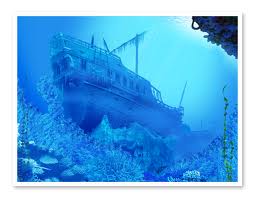 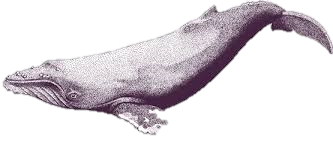 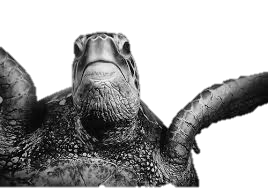 30
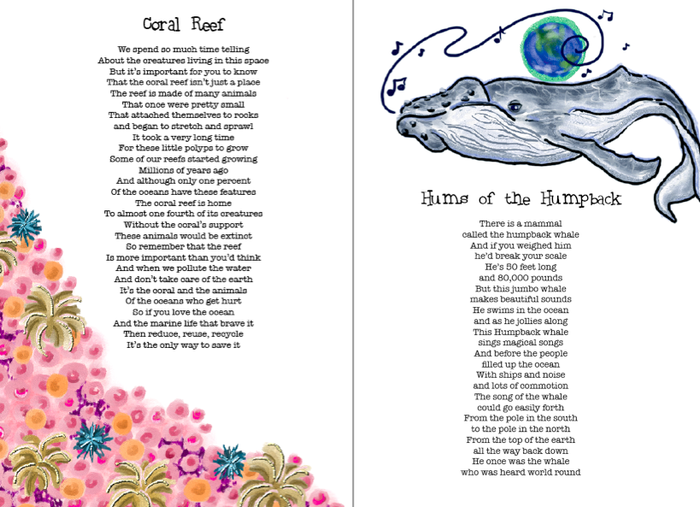 Equivalencia de grado: 0.8
Escala Lexile: 13.40L
Promedio del largo de la oración:27.25
Promedio de la frecuencia de palabra:3.71
Número de palabras: 109
Nota: Basado en el texto original en inglés.
Tarareos de la ballena jorobada
Tarareos de la ballena jorobada
Autor Anónimo
 
Hay un mamífero
llamado la ballena jorobada
que si la pesaras
dejaría tu báscula destrozada.
 mide 90 pies de longitud
y 80,000 libras es lo que pesa
pero a esta ballena gigantesca
le salen sonidos de belleza.
Ella nada en el océano
y mientras que anda alegre,
esta ballena jorobada
canta canciones mágicas y alegres.
Y antes de que las personas
llenaran el océano
con buques y ruido
y mucha conmoción,
de la ballena, la canción 
fácilmente podía seguir adelante
desde el polo sur
hasta el polo norte al instante,
desde lo alto de la tierra
hasta el camino a lo profundo
ella era una vez la ballena
que se oyó por todo el mundo.
31
En el cuento, Burbuja, la ballena jorobada, dice, “Pero la sonrisa se convirtió rápidamente en un gruñido.” ¿Qué significado le da a la palabra rápidamente cuando se añade        -mente al final?

De una manera rápida. 

La ballena sonríe.

Una persona corre rápido.

La ballena no estaba feliz.
En el poema, “Tarareos de la ballena jorobada”, ¿qué palabras en el poema te ayudan entender el significado de la palabra conmoción?

dejaría tu bascula destrozada

llenaran el océano con buques y ruido

fácilmente podría seguir adelante

Desde lo alto de la tierra hasta abajo a lo profundo
32
Cuando miras la ilustración que acompaña el cuento, Burbuja, la ballena jorobada, ¿qué parte del cuento apoya?

Burbuja tenia un dolor de muela.

Burbuja no tenia amigos.

Sammy recordó a Burbuja como amigable y divertida.

Sammy y Burbuja vivían en el océano.
4.  ¿Qué parte del poema, “Tarareos de la ballena jorobada”, ayuda mostrar la ilustración al inicio del poema?

que ella destrozaría tu báscula

canta canciones mágicas

y que anda alegre

fácilmente podría seguir adelante
33
5.  Esta pregunta tiene dos partes. Primero responde la parte A.  Luego responde la parte B.

        Parte A

         ¿Qué generalización puedes hacer acerca de la ballena jorobada de ambos,  Burbuja, la ballena jorobada y “Tarareos de la ballena jorobada”?

Las ballenas jorobadas son las ballenas mas malas del océano.

  Las ballenas jorobadas son animales amigables.

  Las ballenas jorobadas son mamíferas muy grandes.

  Las ballenas jorobadas tienen dientes.


        Parte B

¿Cuáles frases mejor apoyan tu respuesta en la parte A?

“ballena jorobada amigable y divertida….mientras que anda alegre..”

“golpeo su cabeza fuerte…se oyó por todo el mundo..”

“golpeo su cabeza fuerte contra el agua…mucha conmoción..”

“una ballena jorobada gigante y vieja…90 pies de longitud y  80,000 libras..”
34
¿Cómo ayuda el poema “Tarareos de la ballena jorobada” al lector entender el cuento Burbuja, la ballena jorobada?

El poema explica a los lectores por qué se esconden menudo las ballenas jorobadas.

El poema proporciona información que puede ayudar al lector visualizar como probablemente se ve Burbuja.

El poema explica qué sonidos hacen las ballenas jorobadas.

El poema apoya el entendimiento de que las ballenas jorobadas se encuentran en el océano cerca de naufragios.
(Maestro solamente) Puntaje final____/2
35
(Maestro solamente) Puntaje final____/3
36
Equivalencia de grado: 4.2
Escala Lexile: 810L
Promedio de lo largo de la oración: 10.80
Promedio de la frecuencia de palabras: 3.33
Número de palabras: 216
Nota: Basado en el texto original en inglés
La ballena jorobada
Por: Elizabeth Yeo

Sección 1
¿Qué pesa casi igual que una grúa de 50 toneladas? 
¡La ballena jorobada!




La ballena jorobada es fácil de reconocer.  Es una de las más largas entre todas ballenas. ¡Las ballenas jorobadas pueden medir de 40 o 50 pies de longitud y pesar hasta 50 toneladas!


Sección 2
¡Algunas personas dicen que las ballenas jorobadas tiene alas como un pájaro!
Pero, son realmente aletas grandes.  Son las aletas más grandes de cualquier ballena.


















Sección 3
¿Tienen las ballenas jorobadas realmente una joroba en la espalda como un camello?
Cuando la ballena jorobada se prepara para sumergirse al agua, ella arquea la espalda.   
Solo parece una joroba al salir del agua.
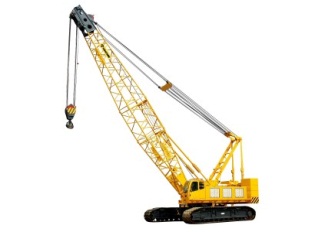 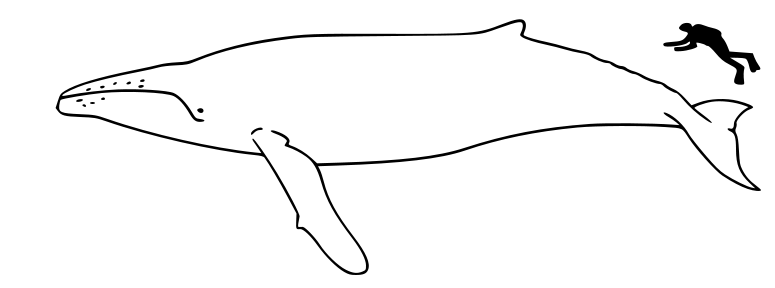 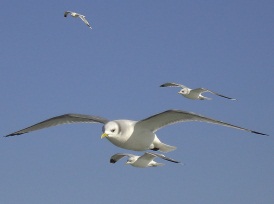 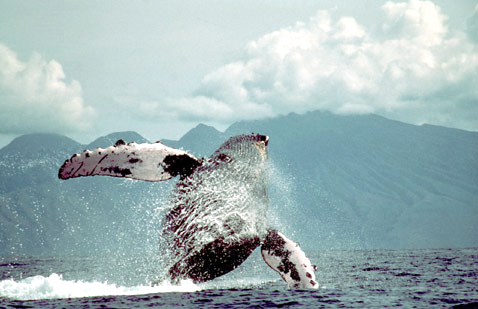 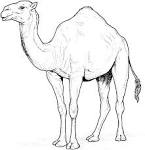 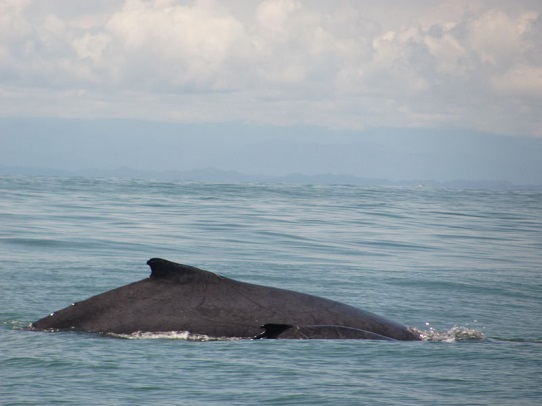 37
La ballena jorobada continuación…
Sección 4
¿Tienen las ballenas huellas dactilares como las personas?

La ballena jorobada tiene una cola con una muesca onda. En la parte inferior de la cola tiene manchas blancas que se llaman aletas caudales.  Cada aleta caudal  es diferente de las de otras ballenas, así como nuestras huellas dactilares son diferentes a los de otras personas.  Los científicos pueden reconocer a diferentes ballenas jorobadas por sus aletas caudales.








Sección 5 
Las ballenas jorobadas pueden cantar canciones hermosas, ¡pero no como nosotros! 









La ballena jorobada macho canta las canciones.  Todas las canciones tienen un significado y son muy complejas.  Porque las canciones son complejas, los científicos creen que las ballenas jorobadas son muy inteligentes.  Gráfico por cortesía de David Rothenberg
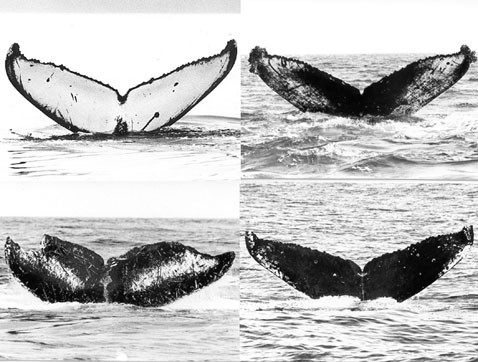 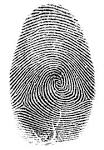 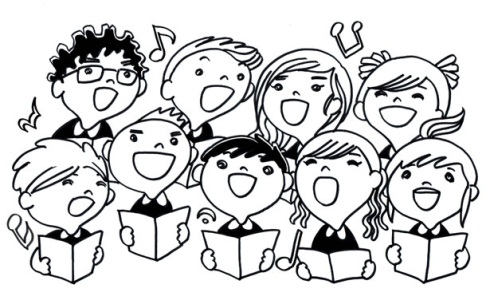 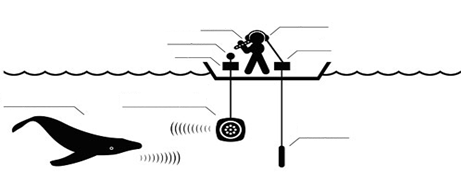 Auriculares
Clarinete
Micrófono
Grabadora
Amplificador
Ballena jorobada
Bocinas subacuáticas
Hidrófono
38
Hechos acerca de las ballenas jorobadas
Por: Elizabeth Yeo 

Sección 1 
Descripción 
La ballena jorobada es una ballena fácil de reconocer.  ¡No sólo porque es enorme (40-50 toneladas) sino también porque mide de 40 a 50 pies de longitud!  50 pies es casi la altura de un edificio de cinco pisos.  
 
¡Muchas personas dicen que la ballena jorobada tiene una joroba en su espalda!  Pero cuando la ballena jorobada se sumerge en el agua arquea la espalda. Sólo parece una joroba.  
 
La ballenas jorobadas tienen aletas grandes.  Sus aletas son un tercio del tamaño de su cuerpo.  El nombre científico de la ballena jorobada es Megaptera que significa alas grandes.  
 
Las ballenas jorobadas pueden ser de color gris o negro. Tienen manchas blancas en la parte inferior de la cola que se llaman aletas caudales. Cada ballena tiene manchas únicas que ayudan a los científicos a identificarlas. 

La cola de la ballena mide unos 12 pies de ancho. Las ballenas jorobadas sacan su cola fuera del agua, la giran alrededor y la golpean contra el agua. Este es un coletazo.  La razón por la que dan el coletazo no se conoce.
 
Sección 2 
Comportamiento 
Las ballenas jorobadas son conocidas por sus complejas canciones de ballenas. Los científicos han estudiado estas canciones por muchos años. Han encontrado que solo los machos cantan. Todas las canciones tienen significado y son muy complejas.  Esto hace que los científicos crean que las ballenas jorobadas son muy inteligentes.
  
Las ballenas jorobadas son famosas por saltar fuera del agua.  Utilizan su poderosa cola para golpear el agua. Sus colas las ayudan a impulsarse fuera del océano.
 
Las ballenas jorobadas cazan como manada de maneras muy ingeniosas.  El grupo de caza hace un circulo debajo del agua.  Entonces, todas las ballenas soplan burbujas al mismo tiempo. La pared de burbujas atrapa peces pequeños para que las ballenas puedan comer.  Este método de alimentación se llama red de burbujas.
 
Sección 3 
Únicas
Las ballenas jorobadas son únicas por muchas razones.  Son unas de las ballenas más grandes. Ellas son las únicas ballenas que cantan canciones complejas.  Ellas cazan como manada y usan métodos ingeniosos para atrapar su comida.  Son los acróbatas del océano y son conocidas por ser muy inteligentes.
Equivalencia de grado: 3.7
Escala Lexile: 730L
Promedio de lo largo de la oración: 10.03
Promedio de la frecuencia de palabrass: 3.39
Número de palabras: 341
Nota: Basado en el texto original en inglés
39
9.   El nombre científico de la ballena jorobada es Megaptera.
       ¿Qué probablemente significa el prefijo mega?

    grande

    pequeño

    nadador

    rápido
10.   ¿Cuál declaración explica mejor lo que creen los científicos?

Los científicos se preguntan si las ballenas jorobadas son muy inteligentes.

Los científicos piensan que las ballenas jorobadas son muy inteligentes.

Los científicos dicen que las ballenas jorobadas son muy inteligentes.

Los científicos han escuchado que las ballenas jorobadas son muy inteligentes.
40
11.  ¿Cuál oración mejor explica por qué el autor de La ballena jorobada compara la ballena a una grúa de 50 toneladas?

A.   Ninguna otra cosa era de igual de grande que la ballena jorobada.

B.   La ballena jorobada perece como una grúa de 50 toneladas.

C.   La ballena jorobada pesa casi igual que una grúa de 50 toneladas.

D.   La ballena es más grande que la grúa.
12.  ¿Por qué el autor de La ballena jorobada compara la cola de la ballena jorobada a una huella dactilar?

El autor compara la cola de la ballena a una huella dactilar en el articulo.

La cola de cada ballena jorobada es diferente así como las huellas dactilares de una persona.

La colas de las ballenas jorobadas y nuestras huellas dactilares son iguales.

El autor quería que el lector sepa acerca de las huellas dactilares.
41
13.  ¿Por qué piensan algunas personas que la ballena jorobada tiene una joroba en la espalda?

El nombre de la ballena es la ballena jorobada.

Las ballenas jorobadas tienes jorobas grandes en sus espaldas.

Algunas personas piensan que una ballena jorobada tiene una joroba en la espalda.

La ballena jorobada arquea su espalda cuando se sumerge en el agua y parece una joroba.
14.   ¿Cómo son similares Hechos acerca de las ballenas jorobadas y La ballena jorobada?

Ambos pasajes describen cómo las ballenas jorobadas son diferentes que otras ballenas.

Ambos pasajes comparan la ballena jorobada a una grúa.

Ambos pasajes ilustran el texto.

Ambos pasajes contienen información acerca de las ballenas jorobadas.
42
(Maestro solamente) Puntaje final____/2
43
18.  Un estudiante está escribiendo un cuento acerca de un niño que vio una ballena por primera vez.  Lee el borrador del párrafo en el recuadro. 
Revisar un texto, W .3.3b Elaboración de diálogo, Objetivo de escritura 1b

El tío de Max lo llevó en un barco a ver ballenas jorobadas por primera vez.  Él vio a una ballena jorobada y su ballenato.  El ballenato era muy juguetón y golpeó el agua con su aleta.  Entonces la madre y su ballenato saltaron fuera del agua.


¿Cuál oración mejor añade diálogo a lo que el niño probablemente dijo después de que vio las ballenas saltar?

  —¡Las ballenas saltaron fuera del agua como acróbatas! —dijo Max.

   —Deseo ir a casa ahora que hemos visto las ballenas —dijo Max.

   —Me pregunto si ballenas pueden volar —dijo Max.

   —¿Podemos explorar el barco ahora? —dijo Max.
44
Mientras un estudiante está de vacaciones le escribe una carta a su maestra. Lee el borrador de la carta y responde la pregunta que sigue.                                                                                 
Lenguaje  y vocabulario L.3.3a Audiencia, Objetivo de escritura 8  

Hoy fui al museo de las ballenas jorobadas. Tuvimos un guía que nos mostró el museo. Aprendí mucho acerca de las canciones de las ballenas. Primero, que las canciones de las ballenas jorobadas son muy difíciles. Porque 
sus canciones son tan difíciles, los científicos creen que las ballenas jorobadas
son muy listas.

La estudiante decidió que las dos palabras en negrillas eran muy fáciles para su maestra. Elige las palabras que mejor reemplazan las palabras en negrillas.

fácil, ingeniosas

fuertes, geniales

complejas, inteligentes

complicados, sesudas
20.  Un estudiante está escribiendo un cuento. Lee las oraciones de su cuento y la pregunta que sigue. 
Editar y clarificar L.3.1g, Objetivo de superlativos 9

Estaba jugando con mi hermano en la playa.  Luego vi algo extraño. Se veía grande y gris.  Mi hermano y yo fuimos a ver.  ¿Qué era?  ¡La tortuga marina grande que jamás había visto!

¿Cuál oración corrige el error del uso de la gramática subrayada?

¡La tortuga marina grande más que jamás había visto!

¡La tortuga marina más grande que jamás había visto!

¡La aun más grande tortuga que jamás había visto!

¡La tortuga aun grande que jamás había visto!
45
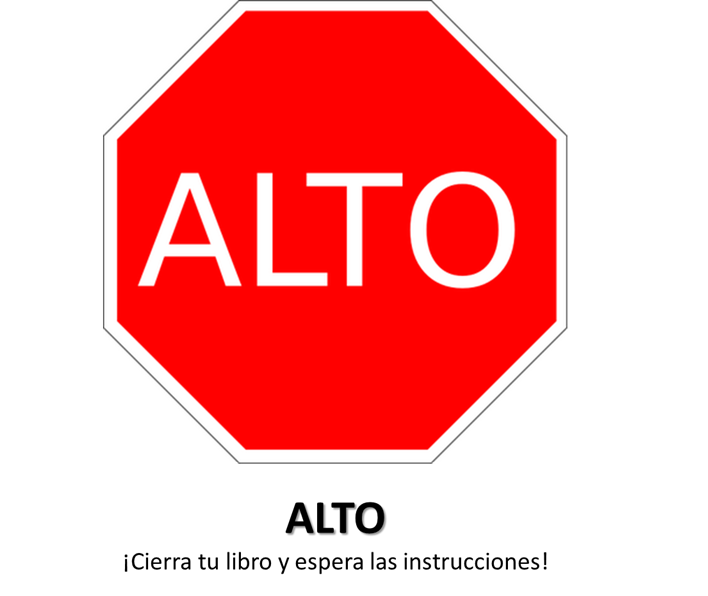 46
Instrucciones para el estudiante:  

Parte 2 
Tu tarea:
Vas a escribir un escrito narrativo. Esto significa que incluye un inicio, medio (desarrollo) y un final en secuencia que siguen un orden lógico. Este es un cuento imaginario.  En tu escrito vas a escribir de uno o más personajes que va(n) a observar ballenas en un viaje en barco.  Utiliza detalles de los pasajes que has leído  para que te ayuden a escribir tu narrativa. Luego, incluye en tu escrito lo siguiente:

¿Cuál es el escenario? ¿Quiénes son los personajes?
¿Qué acontecimientos sucedieron?
Describe con detalles  que vieron, escucharon, y sintieron los personajes. Utiliza diálogo.
¿Qué dijeron los personajes? 
¿Qué aprendieron los personajes?   

Vas a :

Planificar tu escrito.  Puedes utilizar tus notas y respuestas.

Escribir, revisar y editar tu primer borrador.

Escribe una versión final acerca de uno o más personajes que va(n) a ver las ballenas en una excursión por barco.
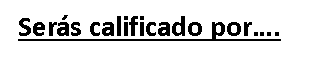 47
48
49
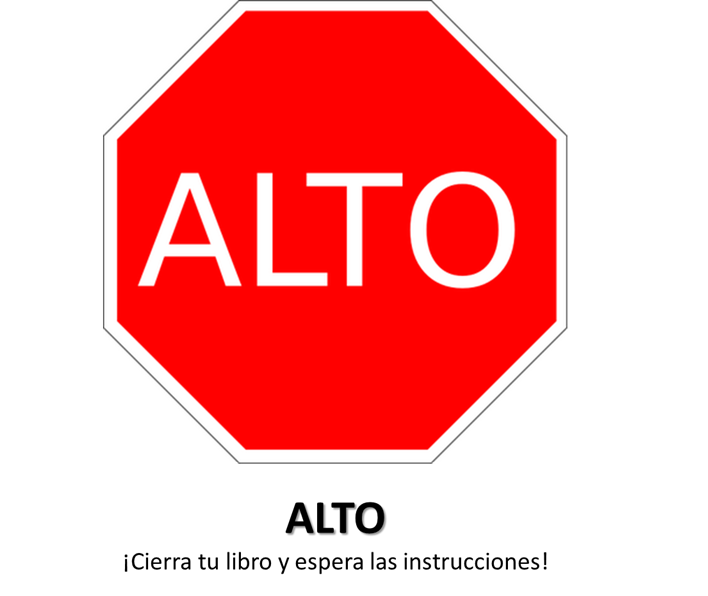 50
Puntuación del estudiante:  Colorea la casilla de color verde si tu respuesta estaba correcta. Colorea la casilla de color rojo si tu respuesta estaba incorrecta.
51